Coping as a Travelling Concept in Conflict Research
IFK Annual Conference 2019
Interfaculty Research Cooperation “Religious Conflicts and Coping Strategies”
6 May 2019 University of Bern
Introduction
Martino Mona, IFK Deputy Director
10
Switzerland
8
Emotions
7
Burqa
11
Mongolia
12
Israel
1
Episteme
4
Monotheism
9
Councils
6
Rituals
3
Law
2  Psychology
5
Gender
Welcoming Address
Silvia Schroer
Vice Rector Uni Bern
Coping as a Travelling Concept in Conflict Research
Katharina Heyden
10
Switzerland
8
Emotions
7
Burqa
11
Mongolia
12
Israel
1
Episteme
4
Monotheism
9
Councils
6
Rituals
3
Law
2  Psychology
5
Gender
Travel Bug
Searching Useful Tools for Interdisciplinary Research
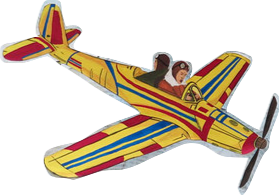 10
Switzerland
8
Emotions
7
Burqa
11
Mongolia
12
Israel
1
Episteme
4
Monotheism
9
Councils
6
Rituals
3
Law
2  Psychology
5
Gender
Preparation
Potentials and Risks of Travelling Concepts
Preparation
Potentials and Risks of Travelling Concepts
Edward Saïd, Travelling Theory. 
	In: The World, the Text and the Critic, Cambridge 1983, 227-246.

	Mieke Bal, Travelling Concepts in the Humanities. 
	A Rough Guide. Toronto 2002.
“offer miniature theories” p.22
“articulate an understanding, convey an interpretation, enable a discussion, on the basis of common terms and in the awareness of absences and exclusions” p.23
Preparation
Potentials and Risks of Travelling Concepts
Foster innovative interdisciplinary research

Transferable to various disciplines

Cross borders 
Epistemologically: between academic disciplines
Culturally: between academic and national cultures
Diachronically: between historical and empirical research
Synchronically: between academia and society
Baumbach, S. et al. (eds. 2012). Travelling Concepts, Metaphors and Narratives:    
Literary and Cultural Studies in an Age of Interdisciplinary Research, Trier, p.6.
Preparation
Potentials and Risks of Travelling Concepts
Conquest, provincialization of academic disciplines                         by a ruling theory
		         	.


Dissolution of concepts into mere metaphors
Cf. Chakrabarty, D. (2008). Provincializing Europe: Postcolonial Thought and Historical Difference, Princeton.
Preparation
Challenges with Travelling Concepts
Maintain the balance between

Theory and metaphor, Precision and flexibility

Prescriptive and normative use
Departure
The Reason to Travel
Conflict resolution

Conflict transformation




Coping with Conflicts
Lederach, J.P. (2003a). The Little Book of Conflict Transformation, Intercourse.
Lederach, J.P. (2003b). Conflict Transformation. Beyond Intractability, in: Conflict Information Consortium Bolder. 
Cf. Schliesser, C. (in press). Conflict Resolution and Peacebuilding. In: Jeffrey Haynes (ed.), Routledge Handbook of Religion and Political Parties.
Departure
The home base
Within individual psychology, coping 
Means cognitive and behavioral responses people use to manage stressful situations
Aims at a re-evaluation of a conflict situation that causes stress
Is distinguished into:
Emotion-based coping 
Problem-oriented coping
Meaning-focused coping
Lazarus, R. S. (1966). Psychological stress and the coping process. New York: McGraw Hill.
Lazarus, R. S. and Folkman, S. (1984). Stress, Appraisal, and Coping. New York: Springer.
Departure
Equipment
Within conflict research, coping should

Serve as a descriptive, analytical category 
Focus on dynamics and socializing processes of conflicts 	
Enable a differentiated and well structured analysis of various dimensions of conflicts 
Have the potential to promote the development of appropriate coping strategies
Travel Map
Draft Analytical Model
problem-oriented
meaning-focused
emotion-based
Coping Strategies
Interpreting  the World
Addressing
Contingency
Forming Identity
Dimensions of Religion
Breaking Lines
Roots
Discourse
Levels of Conflict
[Speaker Notes: Katharina
Our NCCR project answers this need by providing an analytical model that helps identify religious and non-religious aspects in conflicts, thus laying the ground for the development of appropriate coping strategies.
Here you can see the draft model which we created during the last year within the framework of an Interfaculty Research Cooperation at the University of Bern. This draft will be jointly evaluated and further developed in the first phase of the NCCR. 
The model combines findings from the various disciplines involved: in the field of conflict analysis, we work with findings of social and political sciences, in the distinction between various dimensions of religion, we include knowledge from cultural and religious studies as well as theology, and in the field of Coping we include findings from psychology and law.
Our research will focus on better understanding the complex connections and interactions between these aspects.]
Travel Map
Draft Analytical Model: Conflict
Discourse

Interpretation
Representation
Rhetoric
Images
Breaking Lines

Gender
Generation
Religion
Nation 
Social Class
Roots

Shortage of
Raw materials  
(Territory, Food, Water) 
Immaterial goods
(Power, Education, Recognition, Participation)
Levels 
of Conflict
[Speaker Notes: Katharina (only for the discussion)]
Travel Map
Draft Analytical Model: Conflict
Forming Identity
Individual
Family
Group 
Society
Interpreting 
the World
Symbols
Myths
Narratives
Teaching
Addressing Contingency
Rituals 
Lifestyle
Spirituality
Dimensions of Religion
Discourse

Interpretation
Representation
Rhetoric
Images
Breaking Lines

Gender
Generation
Religion
Nation 
Social Class
Roots

Shortage of
Raw materials  
(Territory, Food, Water) 
Immaterial goods
(Power, Education, Recognition, Participation)
Levels 
of Conflict
[Speaker Notes: Katharina (only for the discussion)]
Travel Map
Draft Analytical Model
problem-oriented
meaning-focused
emotion-based
Coping Strategies
Interpreting  the World
Addressing
Contingency
Forming Identity
Dimensions of Religion
Breaking Lines
Roots
Discourse
Levels of Conflict
[Speaker Notes: Katharina
Our NCCR project answers this need by providing an analytical model that helps identify religious and non-religious aspects in conflicts, thus laying the ground for the development of appropriate coping strategies.
Here you can see the draft model which we created during the last year within the framework of an Interfaculty Research Cooperation at the University of Bern. This draft will be jointly evaluated and further developed in the first phase of the NCCR. 
The model combines findings from the various disciplines involved: in the field of conflict analysis, we work with findings of social and political sciences, in the distinction between various dimensions of religion, we include knowledge from cultural and religious studies as well as theology, and in the field of Coping we include findings from psychology and law.
Our research will focus on better understanding the complex connections and interactions between these aspects.]
En Route
Coping travelling through IFK individual projects
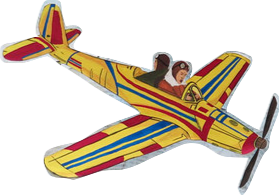 10
Switzerland
8
Emotions
7
Burqa
11
Mongolia
12
Israel
1
Episteme
9
Councils
4
 Monotheism
6
Rituals
3
Law
2  Psychology
5
Gender
Coping en Route
Precise enough?
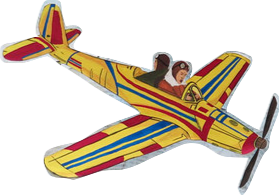 10
Switzerland
8
Emotions
7
Burqa
11
Mongolia
12
Israel
1
Episteme
9
Councils
4
 Monotheism
6
Rituals
3
Law
2  Psychology
5
Gender
Coping en Route
Precise enough?
Emotion-based Coping
Rituals
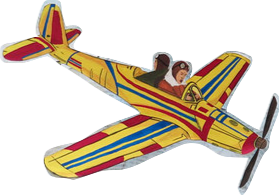 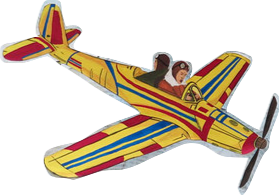 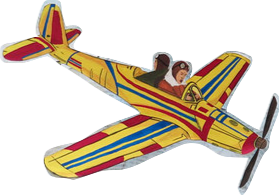 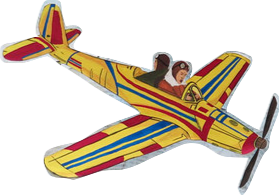 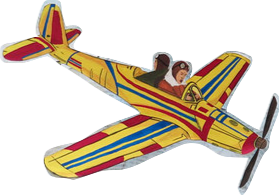 10
Switzerland
8
Emotions
7
Burqa
11
Mongolia
12
Israel
1
Episteme
9
Councils
4
 Monotheism
6
Rituals
3
Law
2  Psychology
5
Gender
Coping en Route
Precise enough?
Emotion-based Coping
Rituals
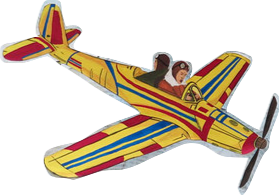 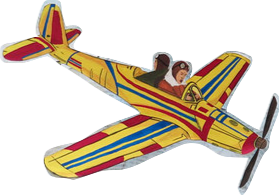 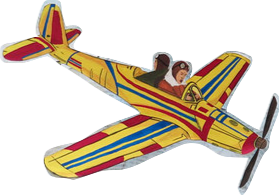 10
Switzerland
8
Emotions
7
Burqa
11
Mongolia
12
Israel
1
Episteme
9
Councils
4
 Monotheism
6
Rituals
3
Law
2  Psychology
5
Gender
Coping en Route
Precise enough?
Emotion-based Coping
Rituals
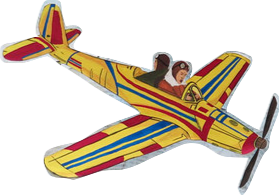 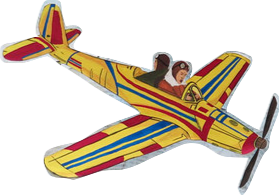 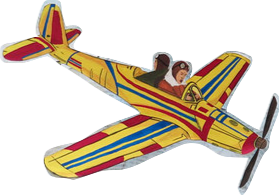 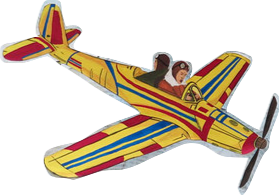 10
Switzerland
8
Emotions
7
Burqa
11
Mongolia
12
Israel
1
Episteme
9
Councils
4
 Monotheism
6
Rituals
3
Law
2  Psychology
5
Gender
Coping en Route
Precise enough?
Connections between emotion-based and meaning-focused coping
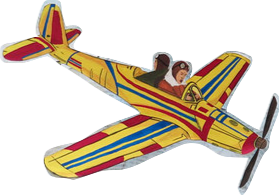 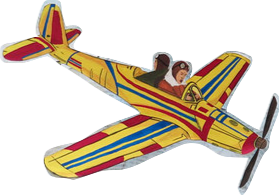 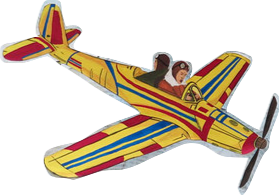 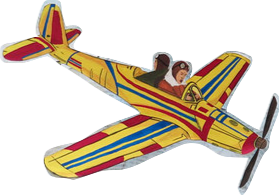 10
Switzerland
8
Emotions
7
Burqa
11
Mongolia
12
Israel
1
Episteme
9
Councils
4
 Monotheism
6
Rituals
3
Law
2  Psychology
5
Gender
Coping en Route
Precise enough?
Emotion-based Coping
Rituals
Problem-oriented Coping 
Legal regulations
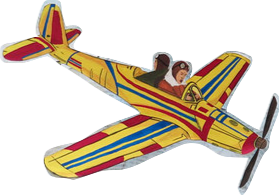 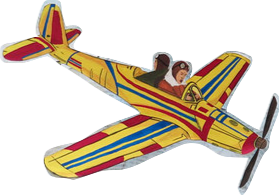 10
Switzerland
8
Emotions
7
Burqa
11
Mongolia
12
Israel
1
Episteme
9
Councils
4
 Monotheism
6
Rituals
3
Law
2  Psychology
5
Gender
Coping en Route
Precise enough?
Emotion-based Coping
Rituals
Problem-oriented Coping 
Legal regulations
Armed violence
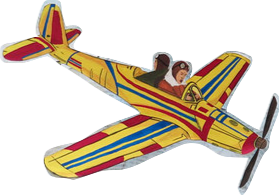 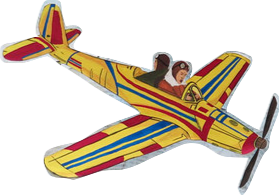 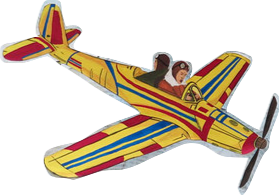 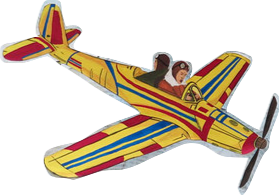 10
Switzerland
8
Emotions
7
Burqa
11
Mongolia
12
Israel
1
Episteme
9
Councils
4
 Monotheism
6
Rituals
3
Law
2  Psychology
5
Gender
Coping en Route
Precise enough?
Emotion-based Coping
Rituals
Problem-oriented Coping 
Legal regulations
Armed violence 
Create “substitute” identities
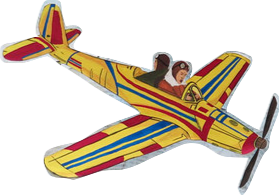 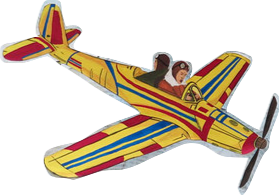 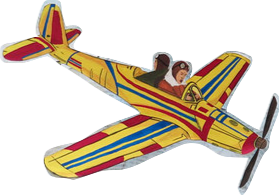 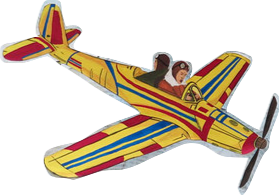 10
Switzerland
8
Emotions
7
Burqa
11
Mongolia
12
Israel
1
Episteme
9
Councils
4
 Monotheism
6
Rituals
3
Law
2  Psychology
5
Gender
Coping en Route
Precise enough?
Emotion-based Coping
Rituals
Problem-oriented Coping 
Legal regulations
Armed violence 
Create “substitute” identities
Spatial coping (?)
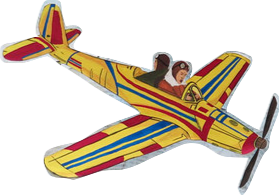 10
Switzerland
8
Emotions
7
Burqa
11
Mongolia
12
Israel
1
Episteme
9
Councils
4
 Monotheism
6
Rituals
3
Law
2  Psychology
5
Gender
Coping en Route
Precise enough?
Emotion-based Coping
Rituals
Problem-oriented Coping 
Legal regulations
Armed violence 
Create “substitute” identities
Spatial coping (?)
Preserve the status quo (?)
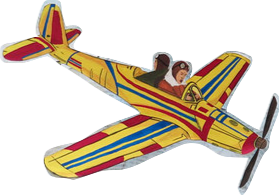 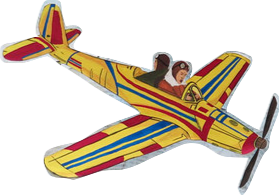 10
Switzerland
8
Emotions
7
Burqa
11
Mongolia
12
Israel
1
Episteme
9
Councils
4
 Monotheism
6
Rituals
3
Law
2  Psychology
5
Gender
Coping en Route
Precise enough?
Meaning-focused Coping
‘Othering’
Emotion-based Coping
Rituals
Problem-oriented Coping 
Legal regulations
Armed violence 
Create “substitute” identities
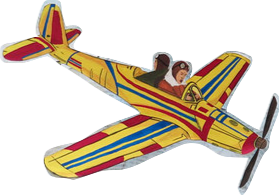 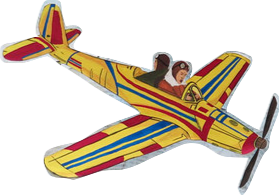 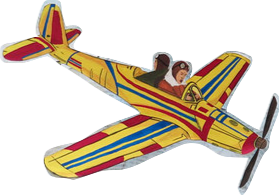 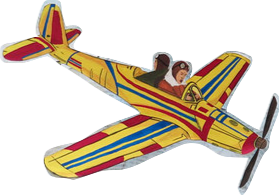 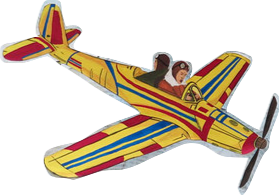 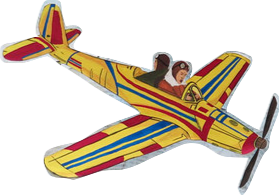 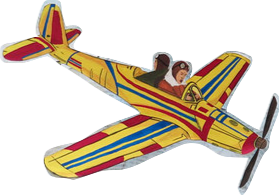 10
Switzerland
8
Emotions
7
Burqa
11
Mongolia
12
Israel
1
Episteme
9
Councils
4
 Monotheism
6
Rituals
3
Law
2  Psychology
5
Gender
Coping en Route
Precise enough?
Meaning-focused Coping
‘Othering’
Invent counter narratives
Emotion-based Coping
Rituals
Problem-oriented Coping 
Legal regulations
Armed violence 
Create “substitute” identities
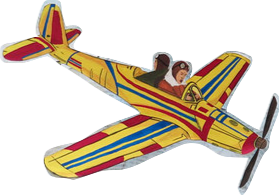 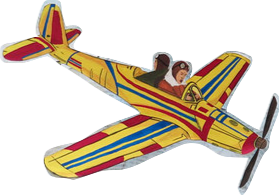 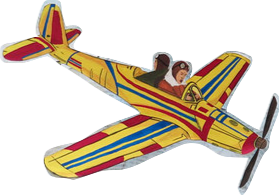 10
Switzerland
8
Emotions
7
Burqa
11
Mongolia
12
Israel
1
Episteme
9
Councils
4
 Monotheism
6
Rituals
3
Law
2  Psychology
5
Gender
Coping en Route
Precise enough?
Meaning-focused Coping
‘Othering’
Invent counter narratives
Highlight common heritage
Emotion-based Coping
Rituals
Problem-oriented Coping 
Legal regulations
Armed violence 
Create “substitute” identitie
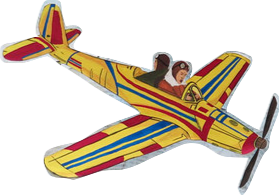 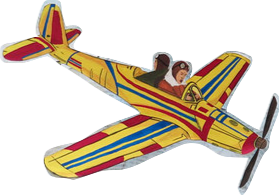 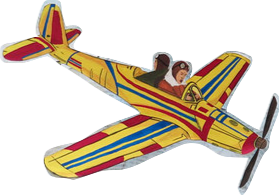 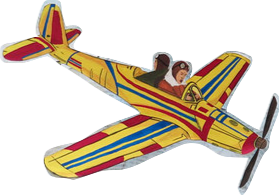 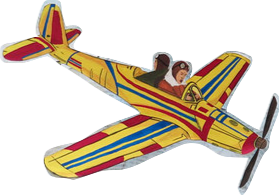 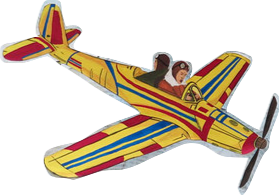 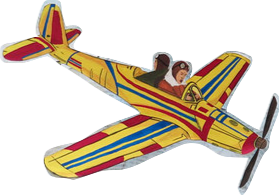 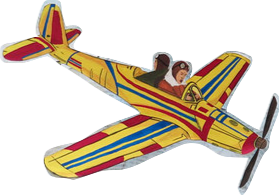 10
Switzerland
8
Emotions
7
Burqa
11
Mongolia
12
Israel
1
Episteme
9
Councils
4
 Monotheism
6
Rituals
3
Law
2  Psychology
5
Gender
Coping en Route
Precise enough?
Meaning-focused coping strategies
Interactions and interdependencies
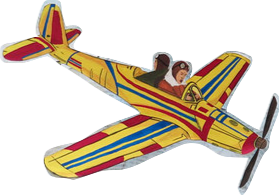 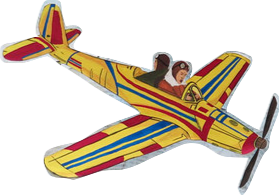 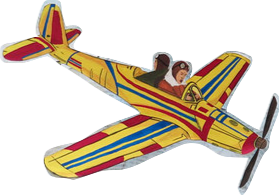 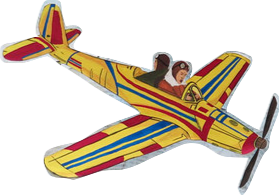 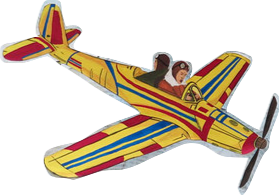 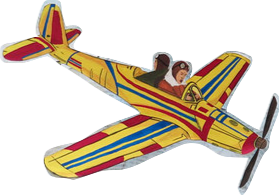 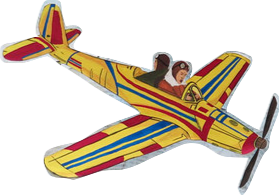 10
Switzerland
8
Emotions
7
Burqa
11
Mongolia
12
Israel
1
Episteme
9
Councils
4
 Monotheism
6
Rituals
3
Law
2  Psychology
5
Gender
Coping en Route
Flexible enough?
10
Switzerland
8
Emotions
7
Burqa
11
Mongolia
12
Israel
1
Episteme
4
Monotheism
9
Councils
6
Rituals
3
Law
2  Psychology
5
Gender
Coping en Route
Flexible enough?
Individual and collective emotions
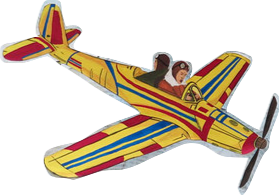 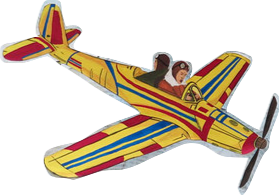 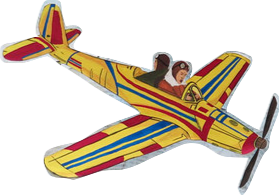 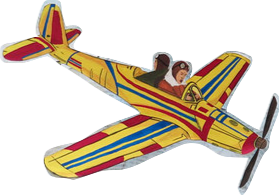 10
Switzerland
8
Emotions
7
Burqa
11
Mongolia
12
Israel
1
Episteme
9
Councils
4
 Monotheism
6
Rituals
3
Law
2  Psychology
5
Gender
Coping en Route
Flexible enough?
Individual and collective emotions
Success and failure of coping strategies
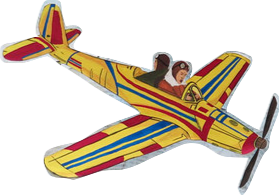 10
Switzerland
8
Emotions
7
Burqa
11
Mongolia
12
Israel
1
Episteme
9
Councils
4
 Monotheism
6
Rituals
3
Law
2  Psychology
5
Gender
Coping en Route
Flexible enough?
Individual and collective emotions
Success and failure of coping strategies
Power issues
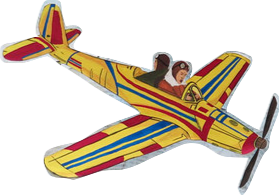 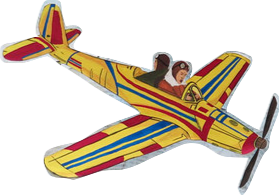 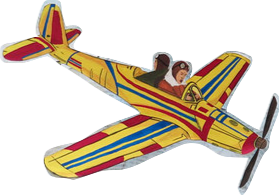 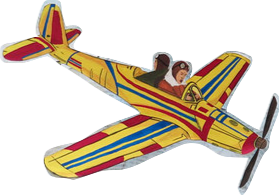 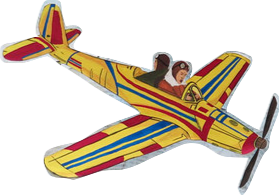 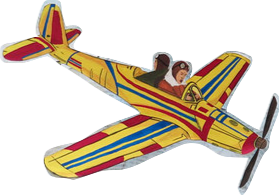 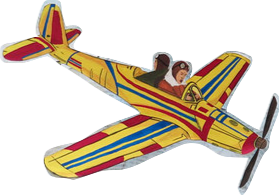 10
Switzerland
8
Emotions
7
Burqa
11
Mongolia
12
Israel
1
Episteme
9
Councils
4
 Monotheism
6
Rituals
3
Law
2  Psychology
5
Gender
Coping en Route
Flexible enough?
Individual and collective emotions
Success and failure of coping strategies
Power issues
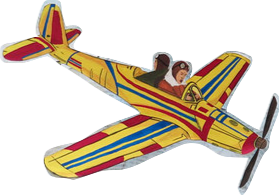 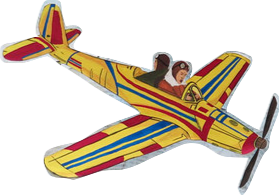 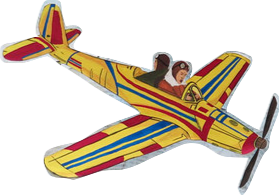 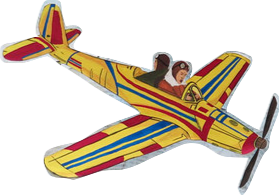 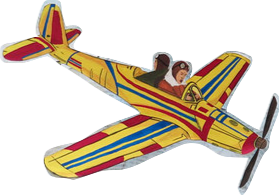 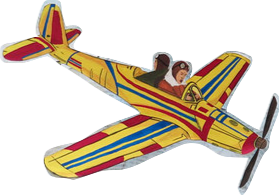 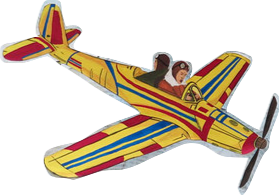 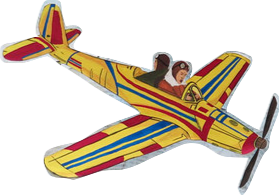 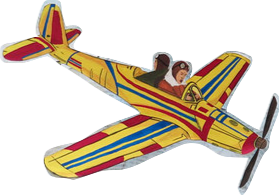 10
Switzerland
8
Emotions
7
Burqa
11
Mongolia
12
Israel
1
Episteme
9
Councils
4
 Monotheism
6
Rituals
3
Law
2  Psychology
5
Gender
Coping en Route
Flexible enough?
Individual and collective emotions
Success and failure of coping strategies
Power issues
Influence of researchers
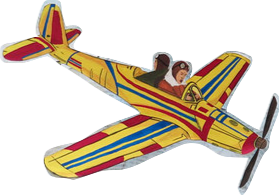 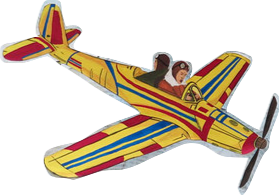 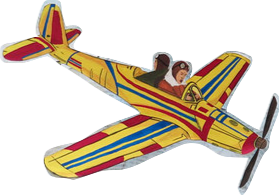 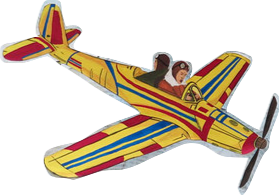 10
Switzerland
8
Emotions
7
Burqa
11
Mongolia
12
Israel
1
Episteme
9
Councils
4
 Monotheism
6
Rituals
3
Law
2  Psychology
5
Gender
Arrival
Short Trip, Research Stay, or Migration?
10
Switzerland
8
Emotions
7
Burqa
11
Mongolia
12
Israel
1
Episteme
9
Councils
4
 Monotheism
6
Rituals
3
Law
2  Psychology
5
Gender
Responses
Members of the Scientific Advisory Board
Anna Sapir Abulafia
Professor of the Study of the Abrahamic Religions
University of Oxford (UK)
Responses
Members of the Scientific Advisory Board
Michael Bongardt 
Professor für Anthropologie, Kultur- und Sozialphilosophie, Interreligiöse Theologie
Universität Siegen (D)
Responses
Members of the Scientific Advisory Board
Andreas Feldtkeller
Professor für Religionswissenschaft und Interkulturelle Theologie 
Humboldt-Universität Berlin (D)
Responses
Members of the Scientific Advisory Board
Nicola Lacey
Professor of Law, Gender and Social Policy
The London School of Economics and Political Science (UK)
Responses
Members of the Scientific Advisory Board
Joram Tarusarira
Assistant Professor of Religion, Conflict and PeacebuildingCentre for Religion, Conflict and Globalization, University of Groningen (NL)
Lunch break
Entrance Hall UniS
Please enter the building UniS.	
      The lunch buffet will be served in the entrance hall.

       After lunch, 2:00pm, please go back to the main 
       building and go directly to the workshop rooms.
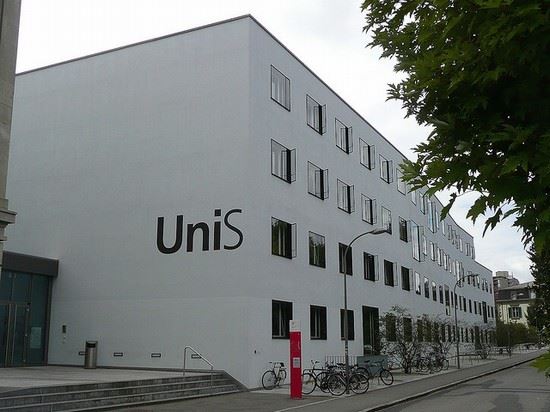 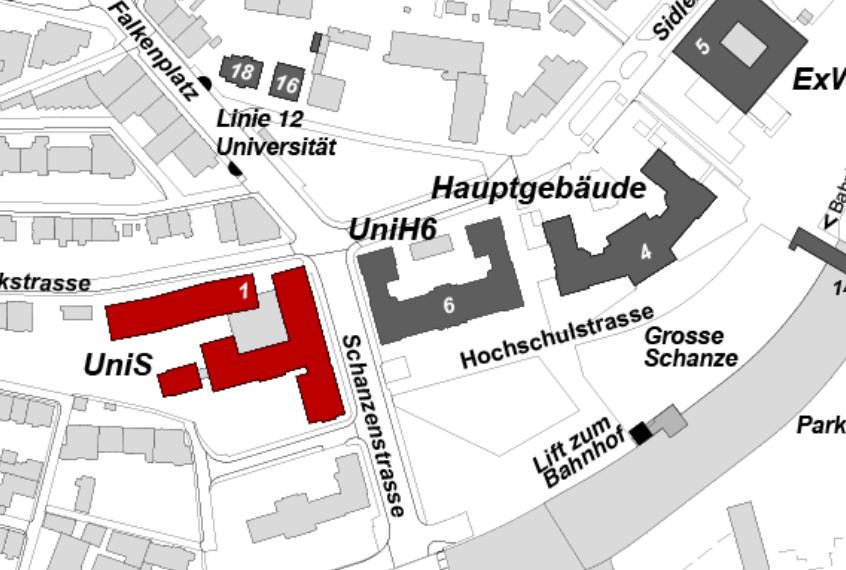 IFK Annual Conference
Coping as a travelling concept in Conflicts Research
Final Discussion
10
Switzerland
8
Emotions
7
Burqa
11
Mongolia
12
Israel
1
Episteme
9
Councils
4
 Monotheism
6
Rituals
3
Law
2  Psychology
5
Gender